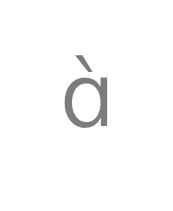 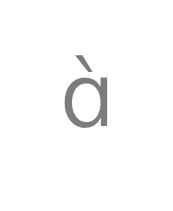 Zhōnɡɡuó
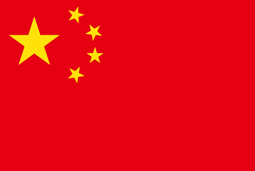 中国
Měiɡuó
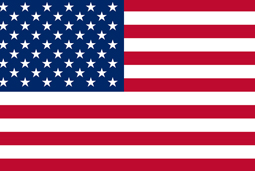 美国
Eluósī
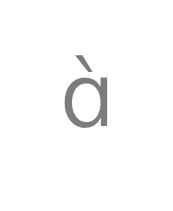 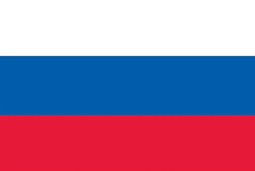 俄罗斯
Jiānádà
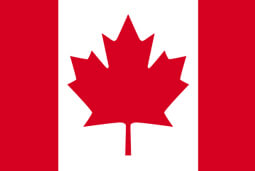 加拿大
Yīnɡɡuó
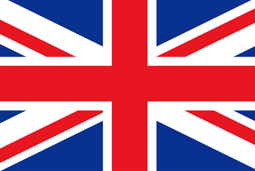 英国
Fǎɡuó
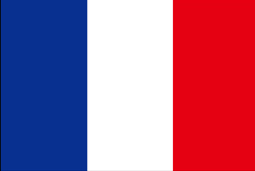 法国
Déɡuó
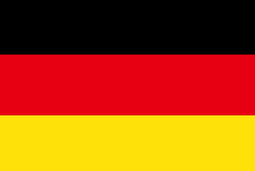 德国
Rìběn
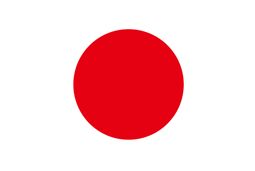 日本
Hánɡuó
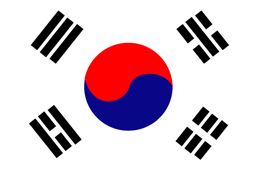 韩国
Tàiɡuó
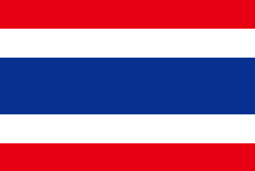 泰国
Mǎláixīyà
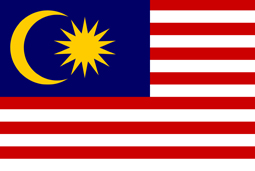 马来西亚
Aodàlìyà
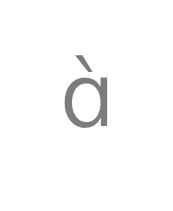 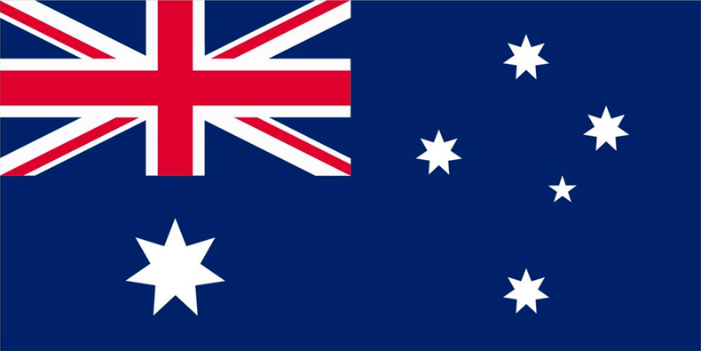 澳大利亚
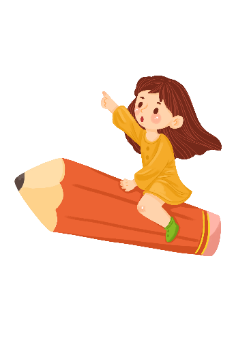 1. 请学生根据提示选择正确的答案；
2.点击选项，如果选择正确，出现对勾，然后点击箭头到下一页；
3.如果选择错误，重新选择。
GO
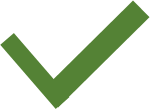 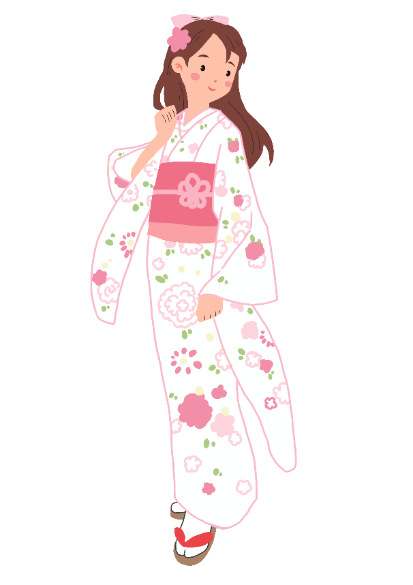 她是哪国人？
她是韩国人。
她是法国人。
她是日本人。
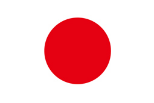 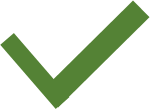 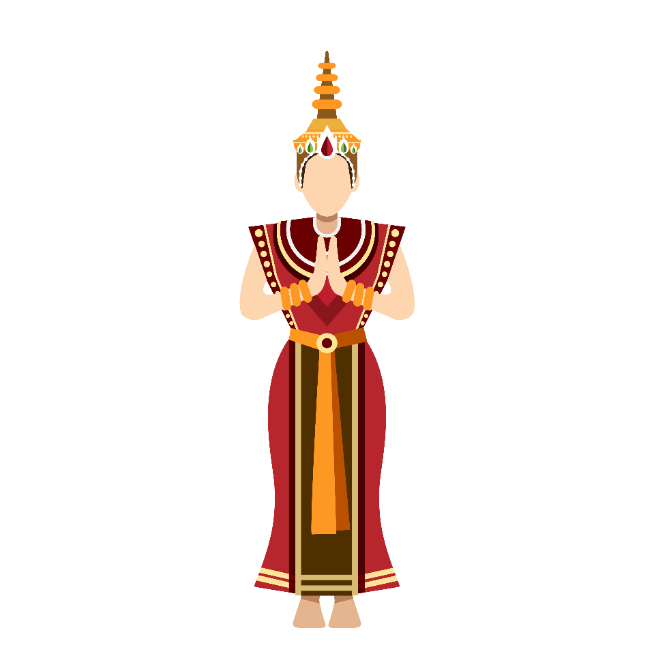 他是哪国人？
他是泰国人。
他是英国人。
他是中国人。
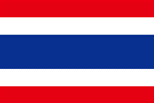 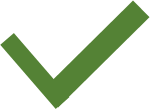 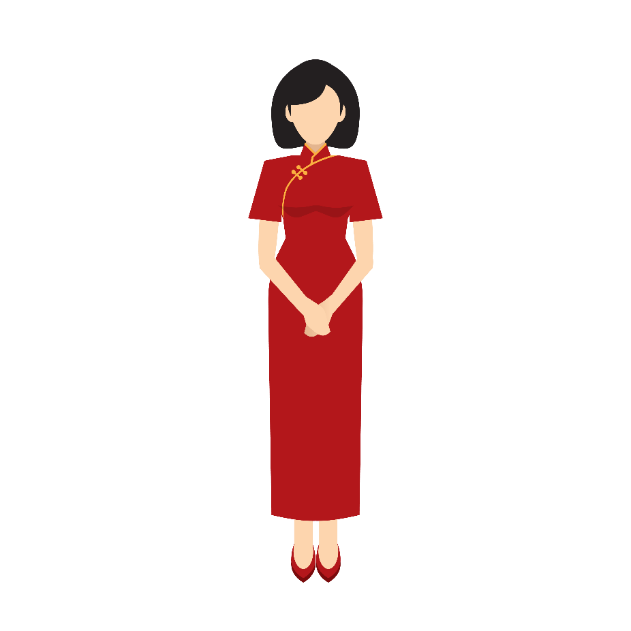 她是哪国人？
她是韩国人。
她是中国人。
她是日本人。
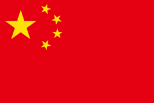 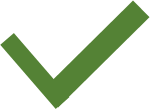 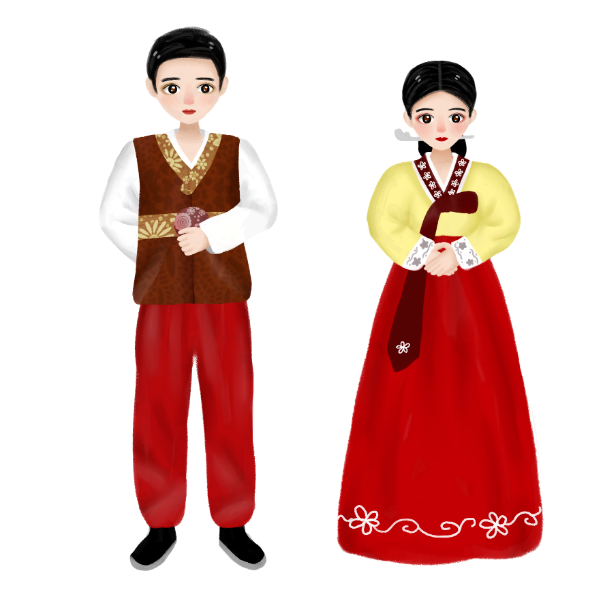 他们是哪国人？
他们是中国人。
他们是日本人。
他们是韩国人。
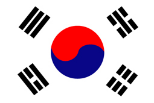 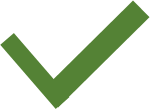 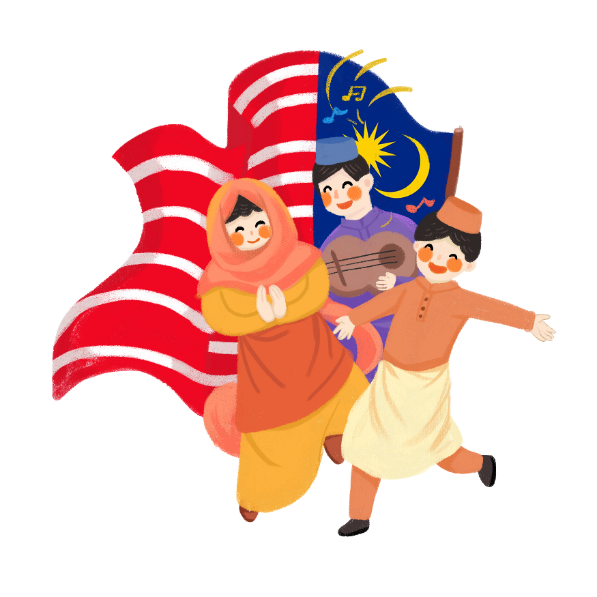 他们是哪国人？
他们是泰国人。
他们是韩国人。
他们是马来西亚人。
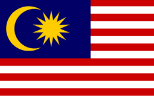 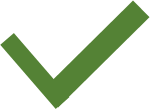 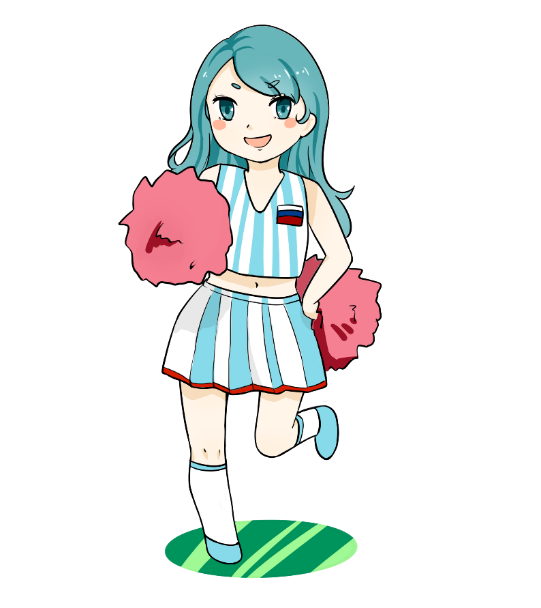 她是哪国人？
她是英国人。
她是俄罗斯人。
她是法国人。
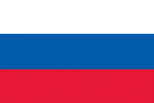 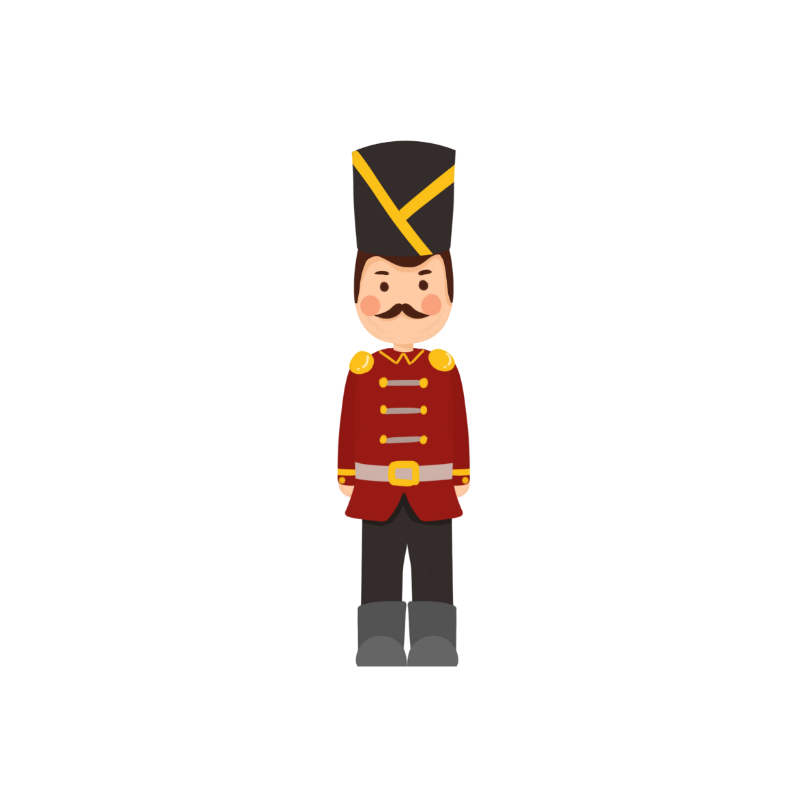 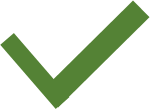 他是哪国人？
他是英国人。
他是法国人。
他是德国人。
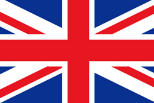 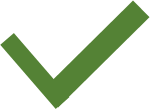 他是哪国人？
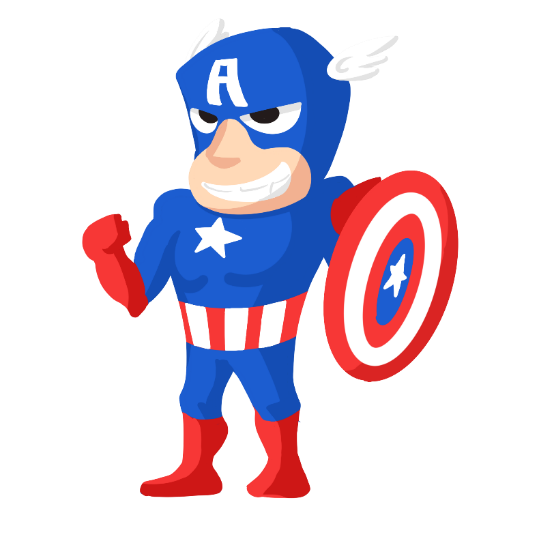 他是英国人。
他是法国人。
他是美国人。
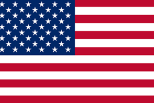 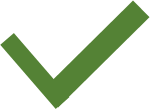 他是哪国人？
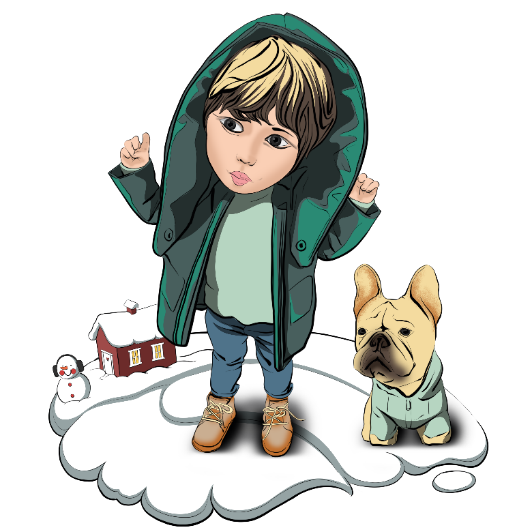 他是美国人。
他是法国人。
他是加拿大人。
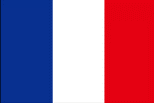 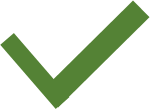 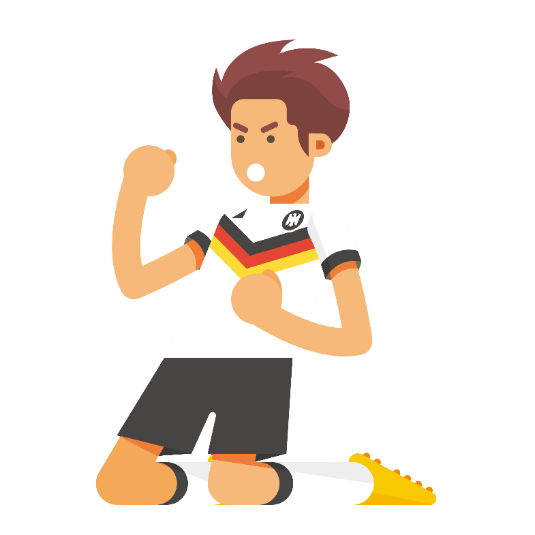 他是哪国人？
他是德国人。
他是法国人。
他是英国人。
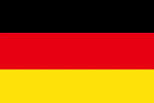 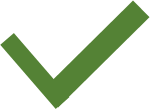 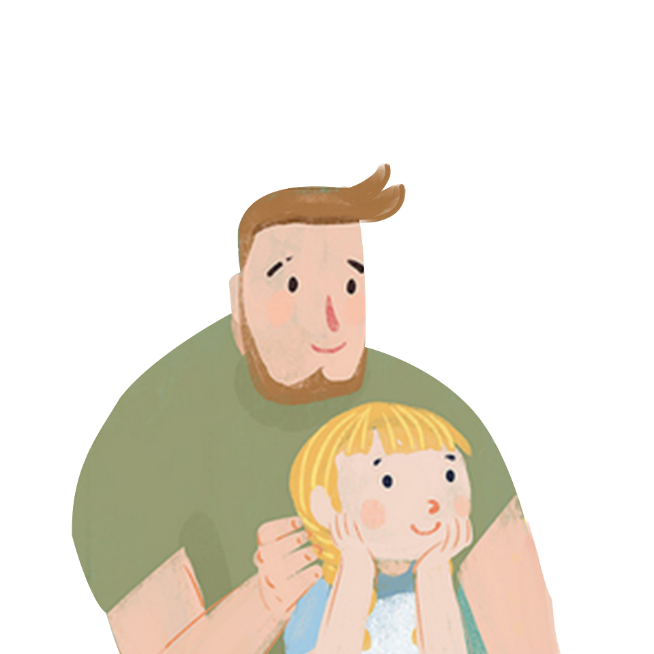 他们是哪国人？
他们是德国人。
他们是加拿大人。
他们是澳大利亚人。
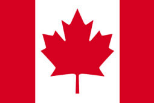 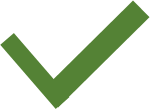 她是哪国人？
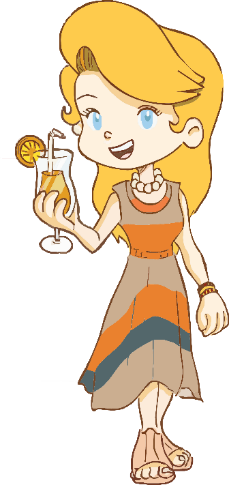 她是美国人。
她是英国人。
她是澳大利亚人。
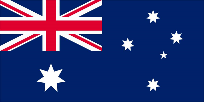 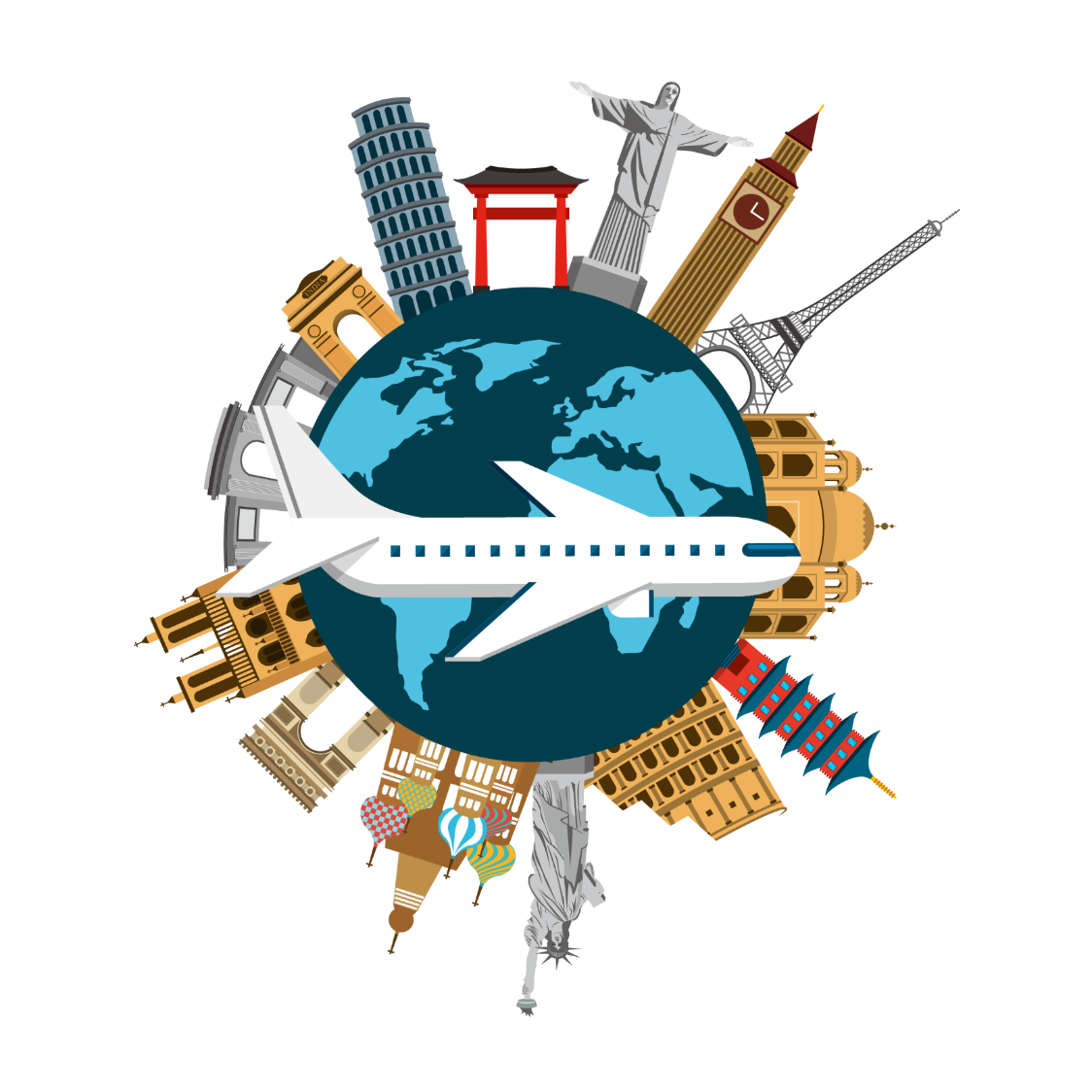 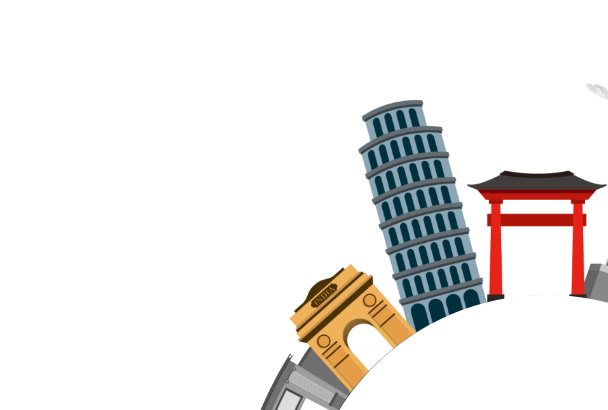 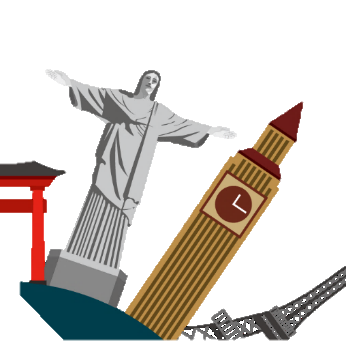 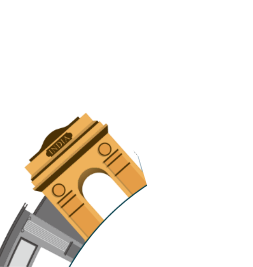 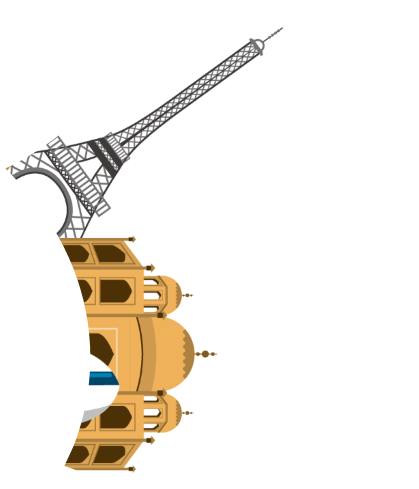 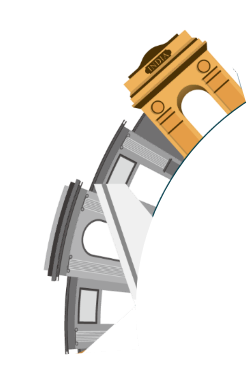 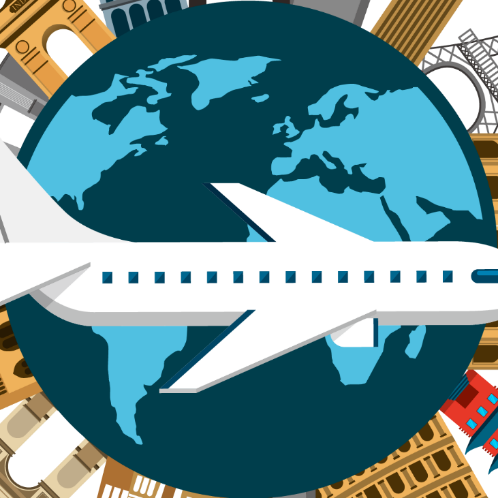 1. 请学生根据提示选择旅游目的地对应的词语；
2.点击词语，如果选择正确，飞机飞到目的地，
      然后点击箭头到下一页；
3.如果选择错误，重新选择。
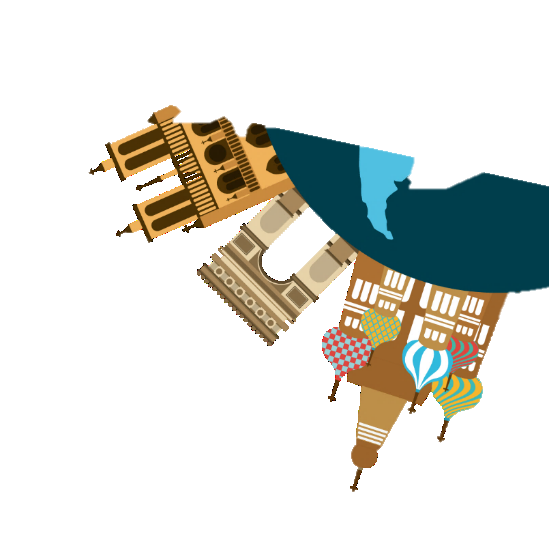 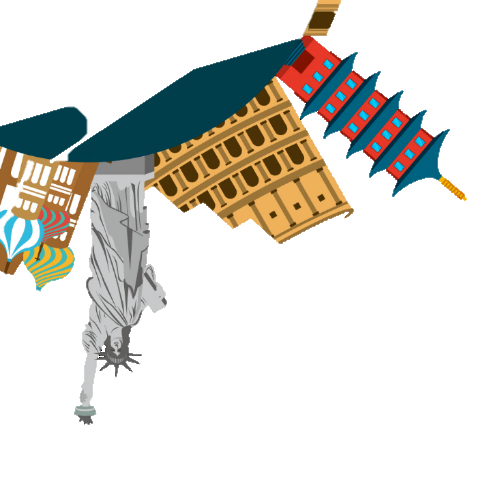 GO
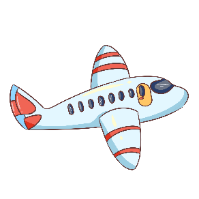 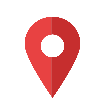 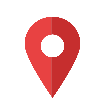 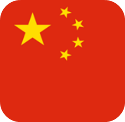 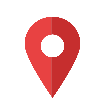 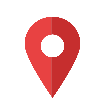 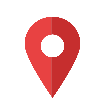 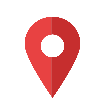 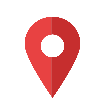 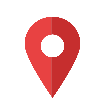 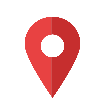 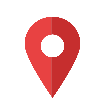 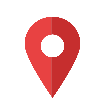 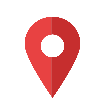 中国
美国
英国
法国
德国
马来西亚
日本
韩国
泰国
加拿大
俄罗斯
澳大利亚
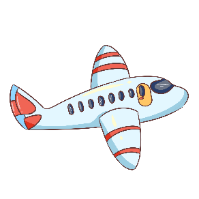 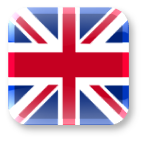 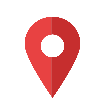 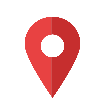 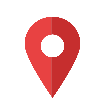 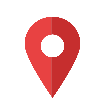 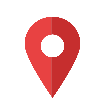 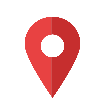 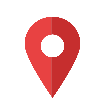 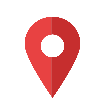 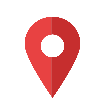 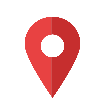 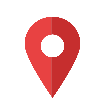 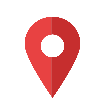 中国
美国
英国
法国
德国
马来西亚
日本
韩国
泰国
加拿大
俄罗斯
澳大利亚
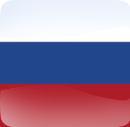 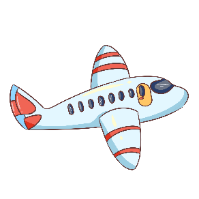 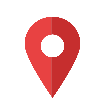 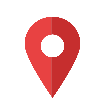 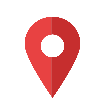 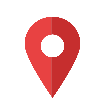 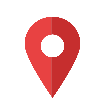 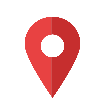 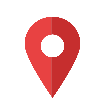 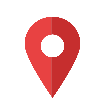 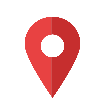 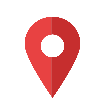 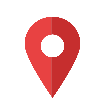 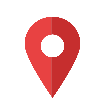 中国
美国
英国
法国
德国
马来西亚
日本
韩国
泰国
加拿大
俄罗斯
澳大利亚
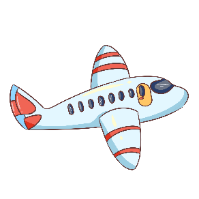 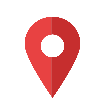 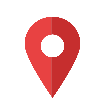 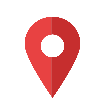 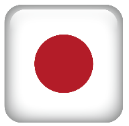 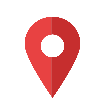 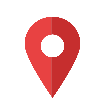 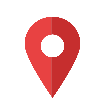 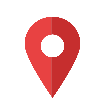 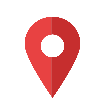 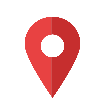 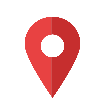 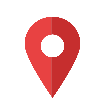 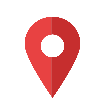 中国
美国
英国
法国
德国
马来西亚
日本
韩国
泰国
加拿大
俄罗斯
澳大利亚
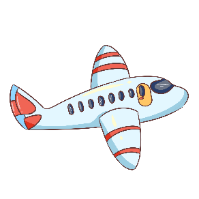 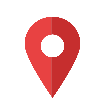 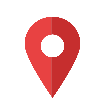 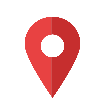 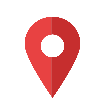 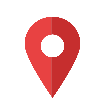 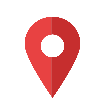 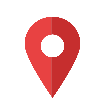 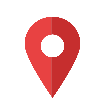 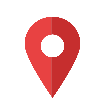 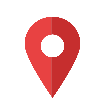 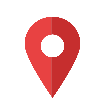 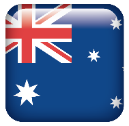 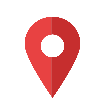 中国
美国
英国
法国
德国
马来西亚
日本
韩国
泰国
加拿大
俄罗斯
澳大利亚
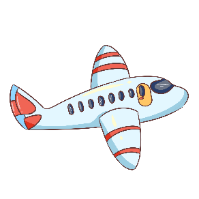 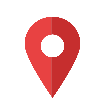 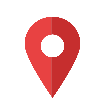 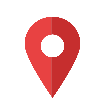 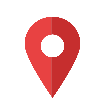 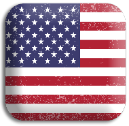 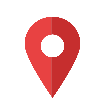 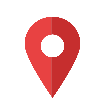 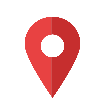 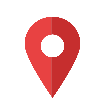 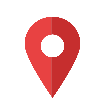 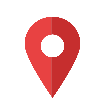 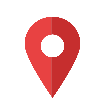 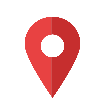 中国
美国
英国
法国
德国
马来西亚
日本
韩国
泰国
加拿大
俄罗斯
澳大利亚
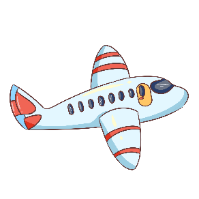 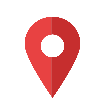 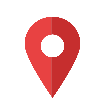 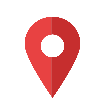 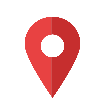 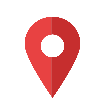 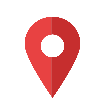 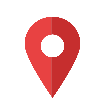 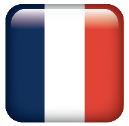 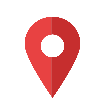 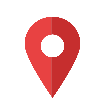 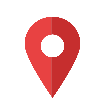 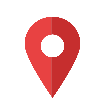 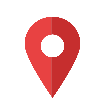 中国
美国
英国
法国
德国
马来西亚
日本
韩国
泰国
加拿大
俄罗斯
澳大利亚
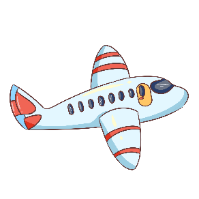 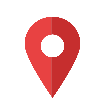 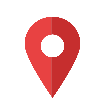 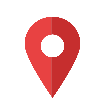 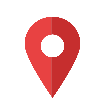 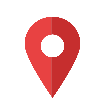 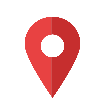 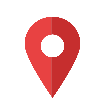 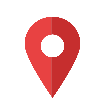 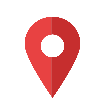 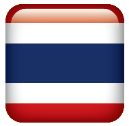 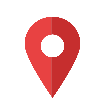 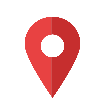 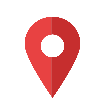 中国
美国
英国
法国
德国
马来西亚
日本
韩国
泰国
加拿大
俄罗斯
澳大利亚
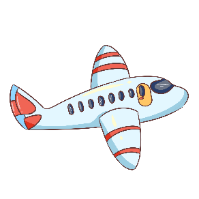 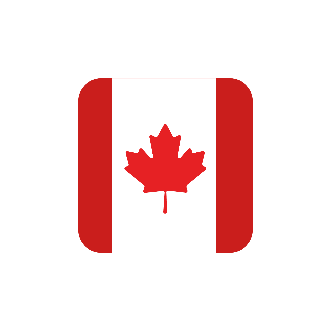 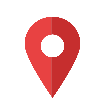 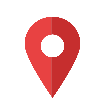 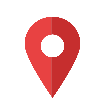 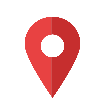 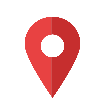 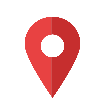 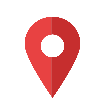 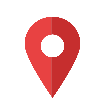 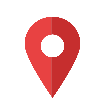 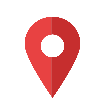 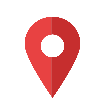 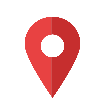 中国
美国
英国
法国
德国
马来西亚
日本
韩国
泰国
加拿大
俄罗斯
澳大利亚
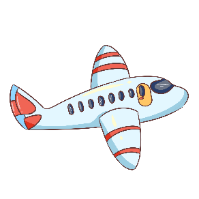 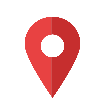 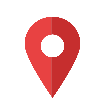 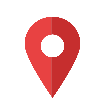 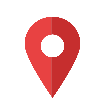 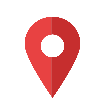 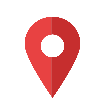 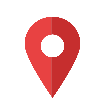 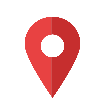 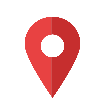 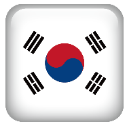 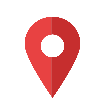 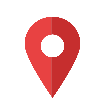 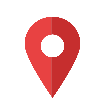 中国
美国
英国
法国
德国
马来西亚
日本
韩国
泰国
加拿大
俄罗斯
澳大利亚
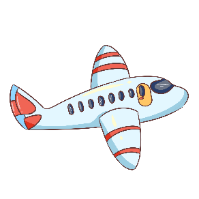 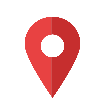 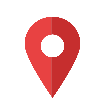 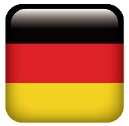 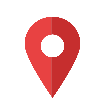 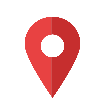 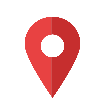 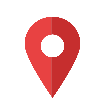 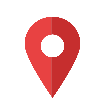 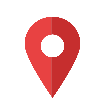 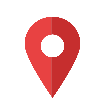 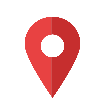 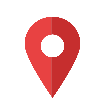 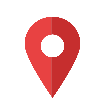 中国
美国
英国
法国
德国
马来西亚
日本
韩国
泰国
加拿大
俄罗斯
澳大利亚
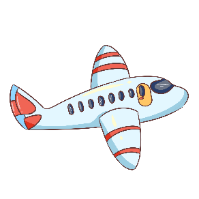 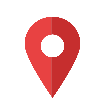 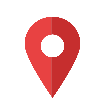 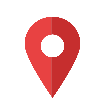 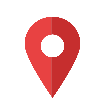 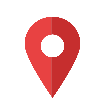 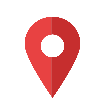 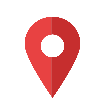 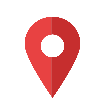 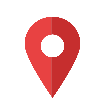 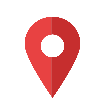 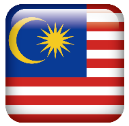 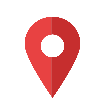 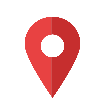 中国
美国
英国
法国
德国
马来西亚
日本
韩国
泰国
加拿大
俄罗斯
澳大利亚